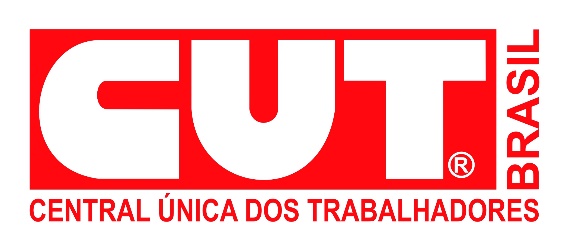 Foro Sindical de los BRICS
Cuales caminos para la cooperación sur-sur

Antonio Lisboa – Secretário Internacional de la CUT
Bruselas, 24-25 Septiembre 2015
Declaración de ufá - russia
Pela primera vez, um documento más detallado sobre la estraégia brics
És una declaración bastante ámplia que trata de distintos puntos, entre los quales, resalto:
La defensa del multilateralismo
Incremiento en la industrialización e economia real
Incremiento en projetos que generen energía límpia, 
Agenda pós-2015 – compromisso con una agenda ambiciosa en setembre
Declaración de ufá
*Cooperación – el bloque continuará incrementanto la cooperación sur-sur, pero destaca que la css non substitue la cooperación norte – sur.
* Trabajo decente
*Hay planes para un encuentro entre agencias de cooperación.
* migraciónes
PRINCIPALES demandAs
reconocimiento oficial del foro sindical
acceso a las negociaciones
diálogo social con EL consejo empresarial DE LOS BRICS
AVANCES
2015
por primera vez en la Declaración Final de lOS PresidenTES se refirió al foro sindical DE LOS BRICS, saludandoLE positivamente
 primera vez que la declaración final deL FORO SINDICAL aparece en el sitio web oficial DE LOS BRICS, junto con la declaración DEL consejo empresarial
OTRAS demandAs
los BRICS no debeN tener una lógica excluyente de los trabajadores como LA de otros organismos internacionales, como el G-8 o el G-20.
los préstamos a serEN realizadoS por el Nuevo Banco de Desarrollo no debeN tener condicionalidades neoliberales SOBRE políticas macroeconómicas y sociales, tales como LOS préstamos DEL FMI y del Banco Mundial.
DESAFÍOS
gobierno conservador Actual DE ÍNDIA bloquea EL RECONOCIMIENTO OFICIAL DEL Foro Sindical - Otros cuatro gobiernos están A favor
necesidad de MÁS PROXIMIDAD E intercambio de conocimientos entre las federaciones miembros
Siguiente cumbre en la India DEBERÁ incluir A MÁS federaciones DE ESTE PAÍS
PRÓXIMOS PASOS
Primera Cumbre de Ministros de Trabajo DE LOS bricS - Ufa, Rusia, enero 2016
Federaciones sindicales invitadas por LA Presidencia Pro Tempore RUSA
No está claro cómo van a manejar las federaciones ÍNDIAS, que HAN organizADO recientemente una jornada de huelga nacional contra las medidas favorables a las empresas PROMOVIDAS por el gobierno Modi
Bms - pro gUBIERNO - no ESTUVIERON EN HUELGA. No es un miembro del foro BRICS sindical
GRACIAS
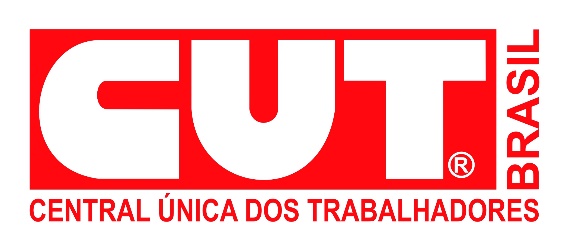